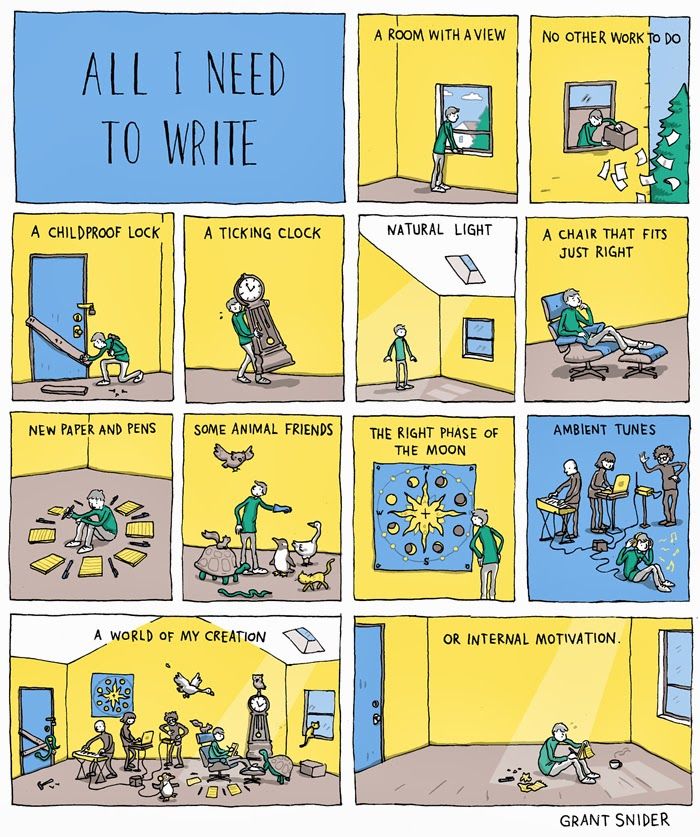 Metodika IX.Vědecké psaní- pro pokročiléII. Zábrany a výmluvy…
1
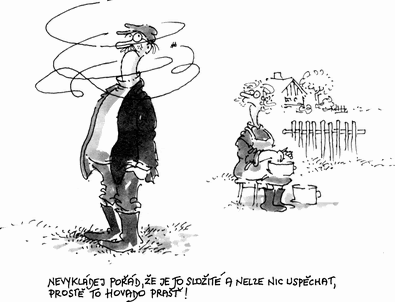 Úkoly 5.10.
1. Přečíst si tři úryvky z knížek: Helen Sword (building the base), Robert
     Boyce (Why Professors don‘t write) a Paul J. Silva (Specious 
     barriers to writing a lot) 
     - s čím souhlasíte, co je vám cizí?
     - co děláte jinak?
2. Zamyslete se nad vaším nejhorším zážitkem s vědeckým psaním
3. Proveďte malou rešerši na téma: vědecké psaní na českých vysokých
   školách/v rámci akademického kurikula (prezentace ca. 5 min)
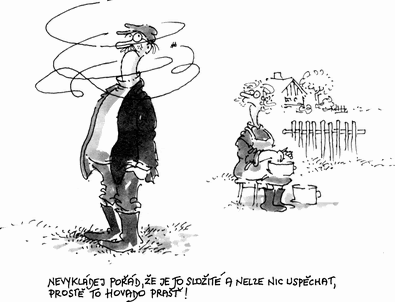 Úkoly 5.10.
1. Přečíst si tři úryvky z knížek: Helen Sword (building the base), Robert
     Boyce (Why Professors don‘t write) a Paul J. Silva (Specious 
     barriers to writing a lot) 
     - s čím souhlasíte, co je vám cizí?
     - co děláte jinak?
2. Zamyslete se nad vaším nejhorším zážitkem s vědeckým psaním
3. Proveďte malou rešerši na téma: vědecké psaní na českých vysokých
   školách/v rámci akademického kurikula (prezentace ca. 5 min)
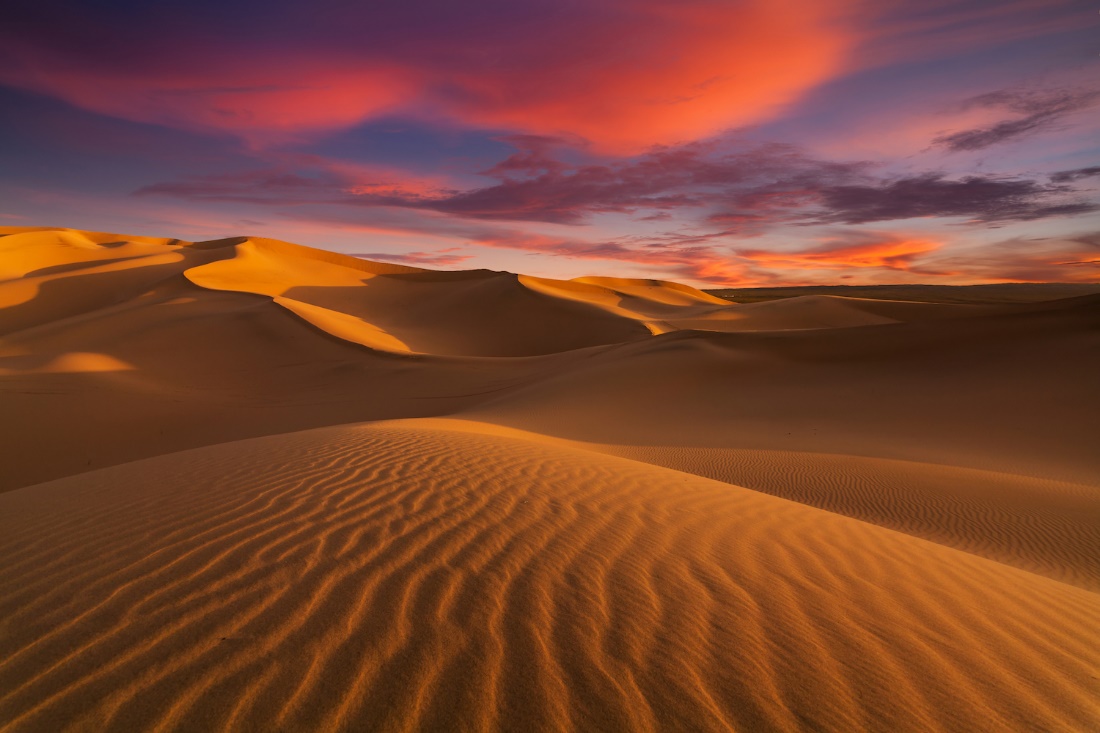 ?
3. Proveďte malou rešerši na téma: vědecké psaní na českých vysokých
   školách/v rámci akademického kurikula (prezentace ca. 5 min)
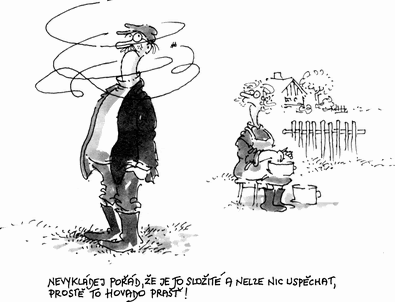 Úkoly 5.10.
1. Přečíst si tři úryvky z knížek: Helen Sword (building the base), Robert
     Boyce (Why Professors don‘t write) a Paul J. Silva (Specious 
     barriers to writing a lot) 
     - s čím souhlasíte, co je vám cizí?
     - co děláte jinak?
2. Zamyslete se nad vaším nejhorším zážitkem s vědeckým psaním
3. Proveďte malou rešerši na téma: vědecké psaní na českých vysokých
   školách/v rámci akademického kurikula (prezentace ca. 5 min)
Tři přístupy k 
vědeckému psaní…
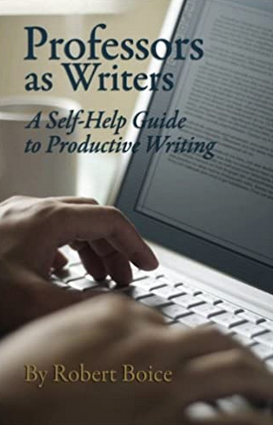 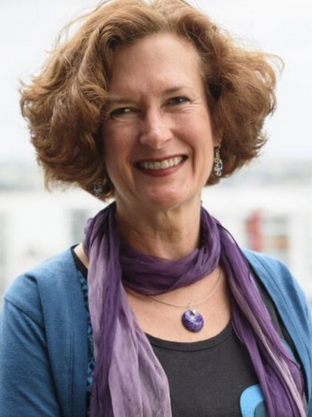 Helen Sword- literární vědkyně (Anglická literatura, Princeton)- specializace: vysokoškolská výuka a bádání,
  techniky vědeckého psaní, otázky stylu
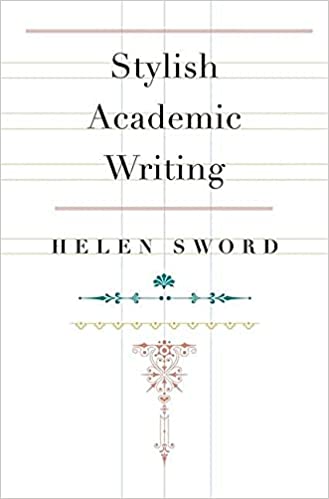 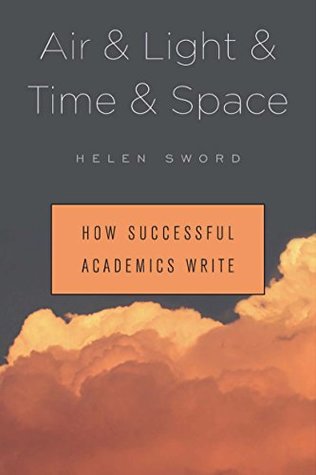 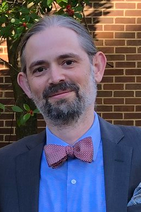 Robert Boice
- psycholog (Studium: Michigan 
  State University)
- Specializace: metody k zlepšení
  kvality a kvantity akademického
  psaní
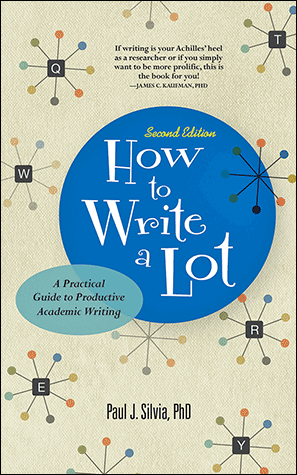 Paul J. Silvia- psycholog (university of 
  North Carolina)- Specializace: psychologie
  kreativity a tvůrčích 
  procesů
6
Nejdůležitější poznatky I.
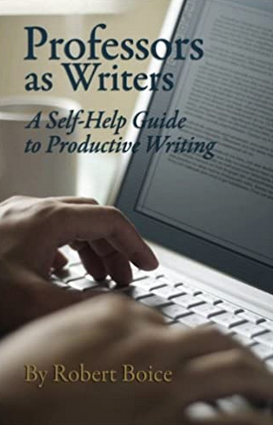 Robert Boice:
Důvody proč nepíšeme
Cenzura
Perfekcionismus
Psychické 
zdraví
Strach ze 
selhání
Špatná raná
zkušenost
Pracovní zvyky a
a vytíženost
osobnost
Pracovní zvyky
a postoje (gender)
7
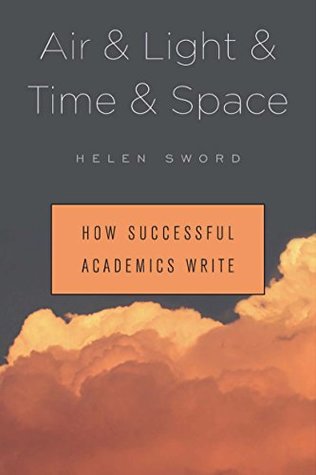 Nejdůležitější poznatky II.
Helen Sword:
Jak vnímáme vlastní psaní?
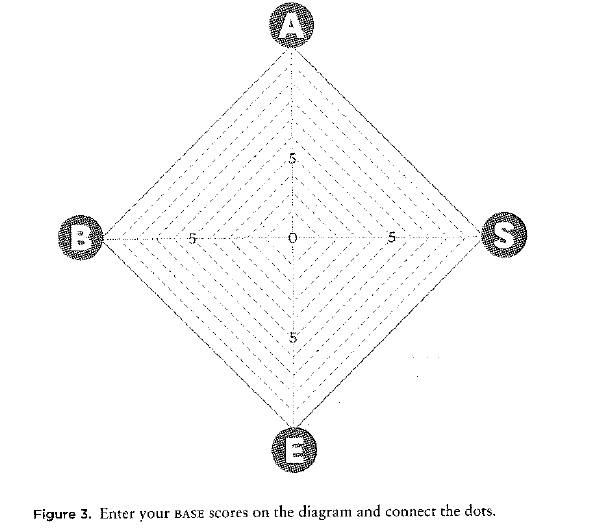 A: moje schopnosti
Jako vědecké autorky/autora?
B: píšu pravidelně, každý 
den?
C: Mluvím pravidelně o své 
práci s kamarády, kolegy?
D: Jaké pocity ve mně 
Vyvolává mé 
akademické psaní?
8
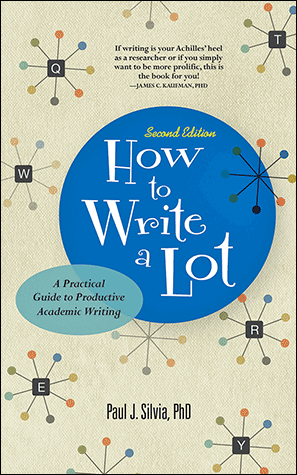 Nejdůležitější poznatky III.
Paul J. Silva:
Co nám brání ve psaní?
Populární výmluvy
„Nemám čas, nemohu si najít
Dostatečně velké časové bloky 
na psaní“
„Potřebují lepší počítač, židli,
stůl, pracovnu“
„Čekám na inspiraci,
mohu psát pouze, když mám tu
správnou náladu“
„Ještě nemám dostatečně materiálu,
musím problém ještě analyticky 
prohloubit“
„Musím si nejdříve vyřídit všechny
maličkosti, co mě tu zrovna blokují
Pak budu mít čistou hlavu na psaní…“
9
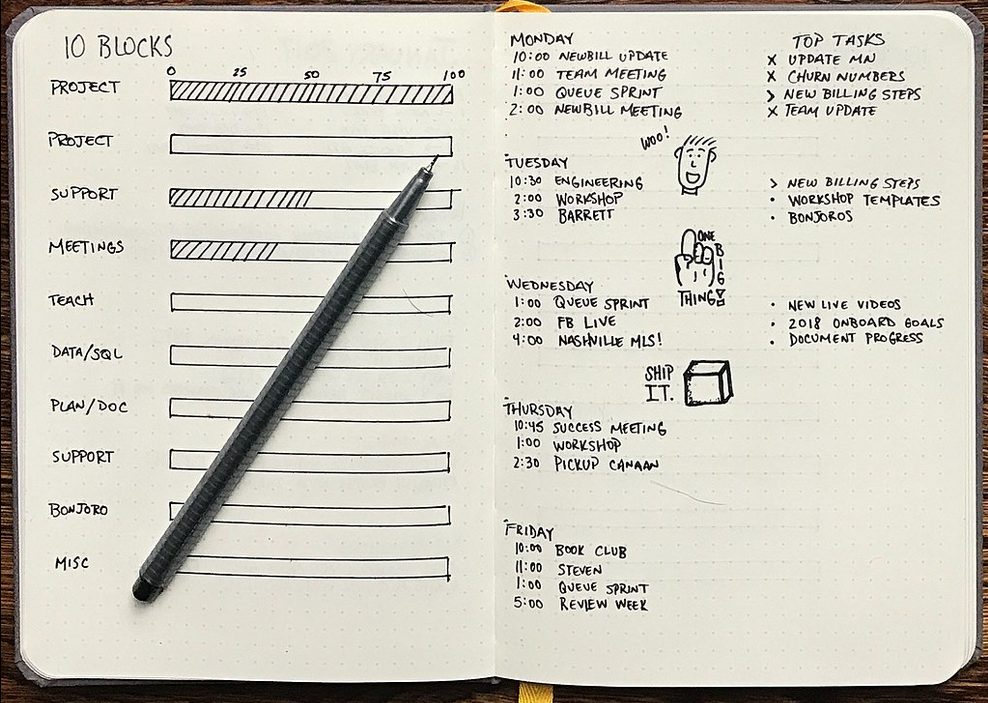 Pomůcky:
Vědecký deníček:
Notes k zapisování dojmů a nápadů v 
nepravidelných časových odstupech
volný přístup k materií
organizovaný přístup
„bullet journal“
- Hlavní vědecké otázky
- Dojmy a nápady k literatuře a pramenům 
- Autoři
- Poznámky v novinách
- Recenze 
- Nápady z přednášek
- Odkazy v poznámkách pod čarou 
- Citace, obrázky, filmové scénky, schémata
- Interdisciplinární souvislosti 
- Data a obsahy zajímavých konferencí
- Rozčlenění deníčku do jednotlivých kapitol a
  kategorií
Vědecká část: nápady, myšlenky, vědecké
 otázky, literatura, recenze, volné textové části
Organizační část; konference, zkouškové 
termíny, termíny odevzdání článků, datum 
dosažení středních cílů práce (úvod, kapitoly atd.)
Evaluační část; co se mi povedlo? Co e a proč?
Reflexe nad dalším postupem..
- Volné textové pasáže, které dokumentují
 vlastní zamyšlení nad jednotlivými prvky
 deníčku
10
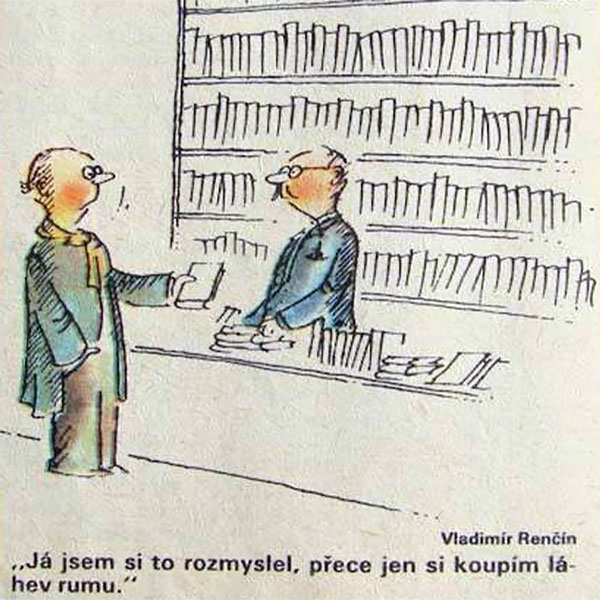 Úkoly 12.10.
Představte styl vlastní vědecké práce (prezentace, max 5. min.)
   - Postup: Jak začínáte, jak pokračujete, co děláte na konec? 
   - pomůcky při organizaci práce? 
   - kdy začínáte psát?
2. 30 Min psaní denně – založte vědecký deník
3. četba, Kap.: The care and feeding of writing schedules (Paul J. Silva)
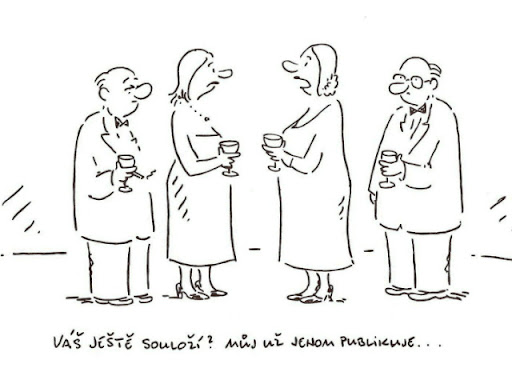 Kroužek pro
Agrafiky
 
pátek, knihovna PVH, 9:00-12:00

Pravidelné setkání ke koncertovanému psaní
…bez internetu, bez telefonu, bez jídla
12
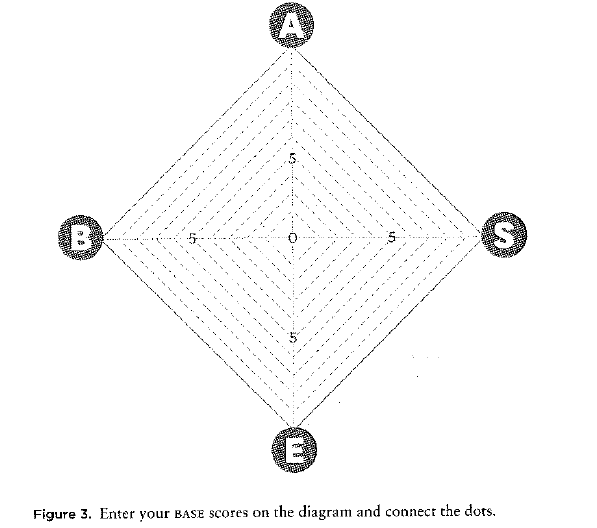 13